Starting ART early after HIV acquisition reduces long-term Non-AIDS-Defining Malignancy risk
Iris van der Wulp, MD
NCHIV, November 28, 2023
Disclosure
Background
Non-AIDS-Defining Malignancies (NADM) are currently one of the leading causes of death in people with HIV 1,2

Incidence of NADM is increased compared to individuals without HIV3,4, particularly that of infection-related NADM 5,6,7

Overall, people with HIV who start ART at a higher CD4+-cell count have a reduced malignancy risk (i.e. all malignancies including AIDS-Defining Malignancies)
When considering all NADM, infection-related NADM, or infection-unrelated NADM separately results have not been statistically significant thus far 8,9,10

Previous studies have all based their definition of ‘early start of ART’ on the CD4+-cell count prior to ART start
1. Smith el a. 2014.  2. Vandenhende et al. 2015.  3. Fontela et al. 2020.  4. Frasceschi et al. 2010.  5. Hernandez-Ramirez et al. 2017.  6. van der Zee et al. 2023.  7. Nicolau et al. 2023.
8. Silverberg et al. 2021.  9. Chammartin et al. 2021.  10. Borges et al. 2016.
Aims
To assess if starting ART within 12 months of documented evidence of HIV acquisition reduces the risk of:

Non-AIDS-Defining Malignancies (NADM) overall

		&

Infection-related NADM and infection-unrelated NADM when considered separately
Methods & definitions
Individuals aged ≥18 starting ART between Jan 1st 2000 and Dec 31st 2022
Excluding those with a NADM diagnosed before start of ART

Early start of ART: starting ART within 365 days of a documented negative HIV test result or a documented primary HIV infection

Late start of ART: starting ART more than 365 days after a documented negative HIV test result or documented primary HIV infection, or in the absence of a documented prior negative HIV test result

Infection-related-NADM: hepatocellular carcinoma, oropharyngeal, laryngeal, anal, penile, vaginal and vulvar cancer, stomach cancer, Hodgkin Lymphoma and non-AIDS defining Non-Hodgkin Lymphoma subtypes
Statistical analysis
Cox proportional hazards models to estimate cause-specific hazard ratios for:
All NADM
Infection-related NADM
Infection-unrelated NADM

Baseline: time of ART start

Censoring in case of: diagnosis of outcome of interest in the respective analysis; lost to follow-up; death or end of follow-up (December 31, 2022)

Models were adjusted for: sex at birth, HIV transmission category and region of origin (fixed at baseline); and age, CD4+-cell count category (lagged by 3 months), CD4/8 ratio, smoking habit, calendar time, and time spent with HIV RNA > 1000 copies/ml while on ART (time-updated)
Characteristics at start ART
Results
Survival curves of adjusted analyses
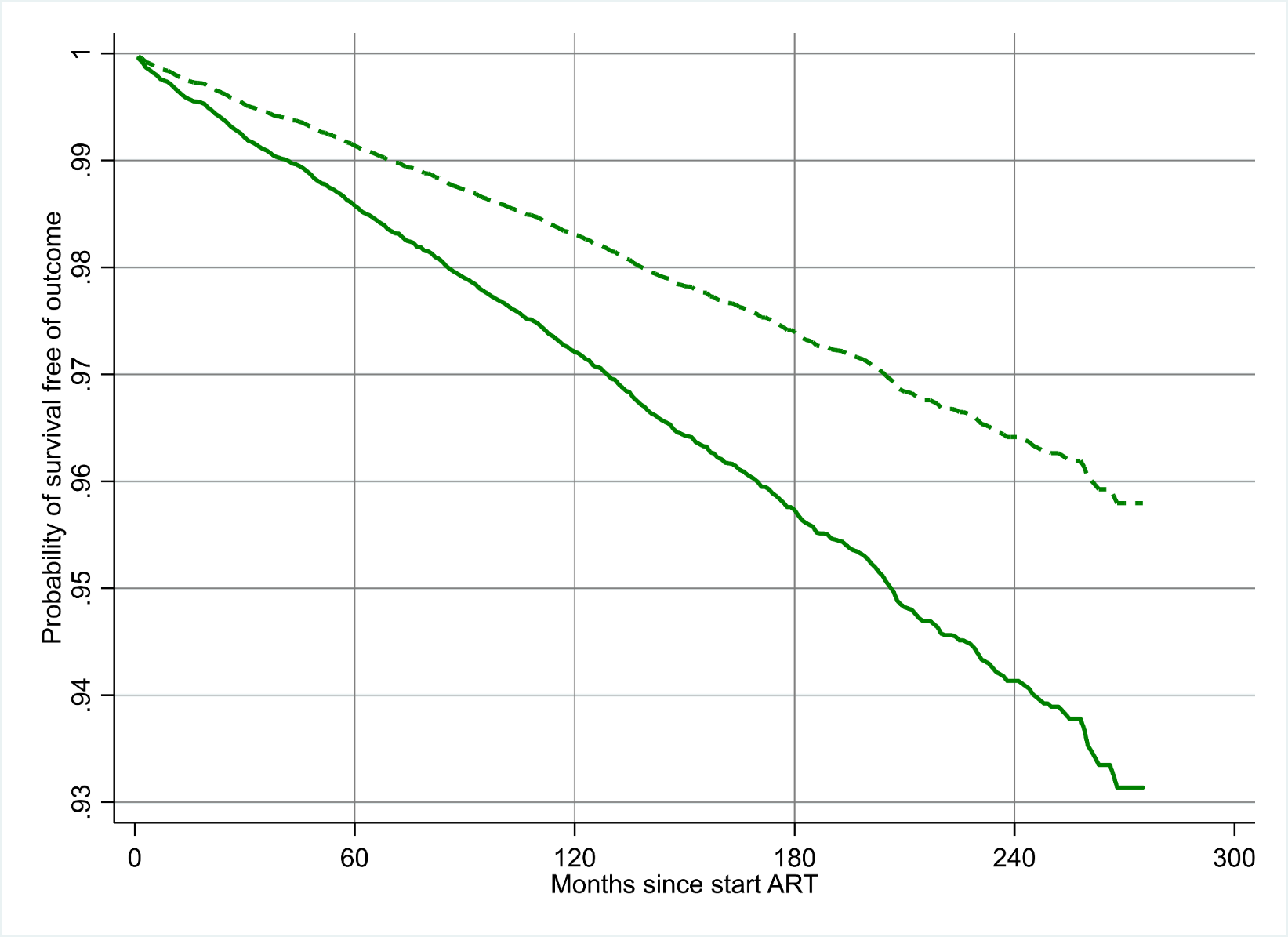 All NADM
(aHR 0.60)
- - - - -  Early ART 		Late ART
Survival curves of adjusted analyses
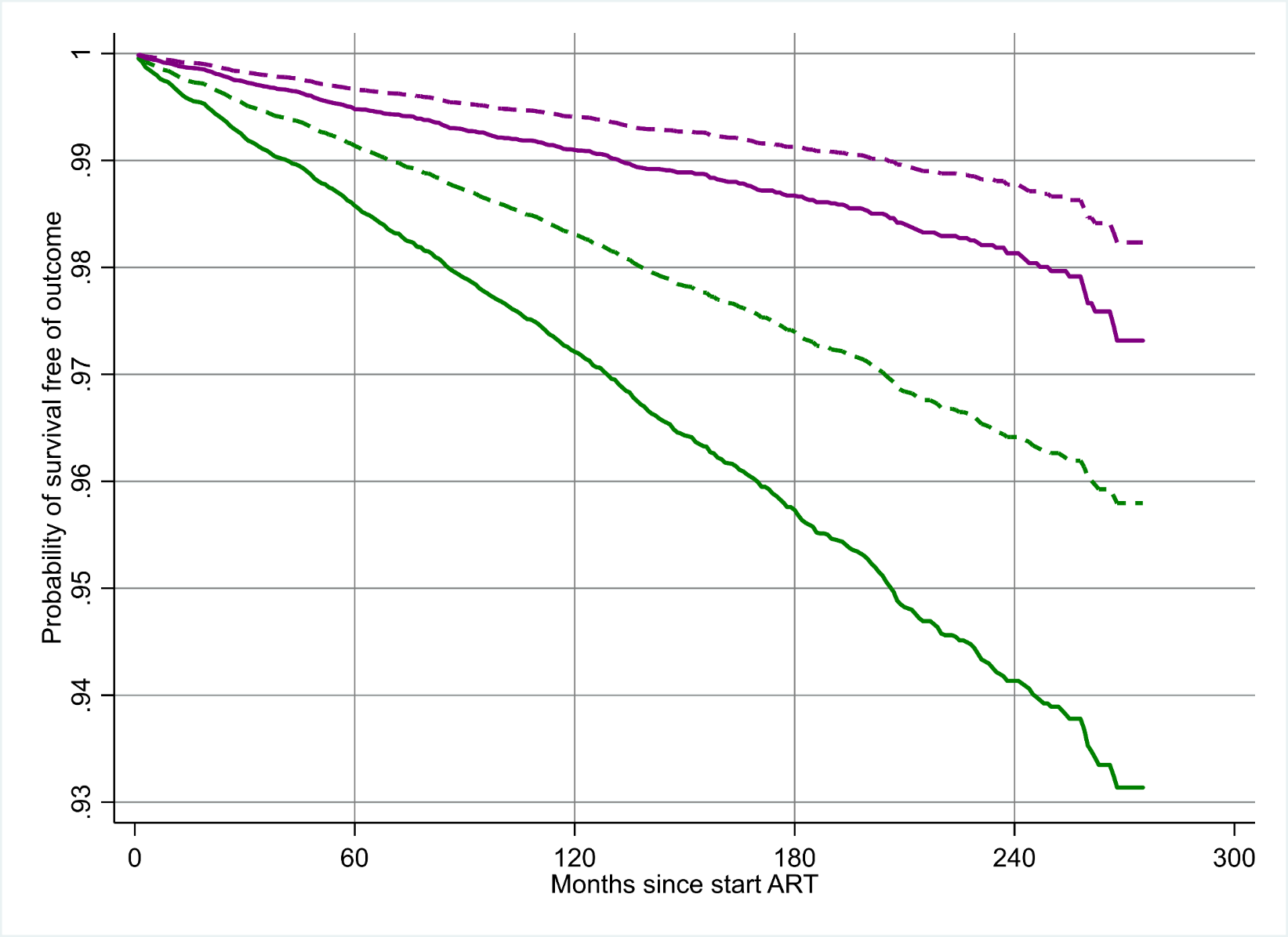 Infection-related NADM (aHR 0.65)
All NADM
(aHR 0.60)
- - - - -  Early ART 		Late ART
Survival curves of adjusted analyses
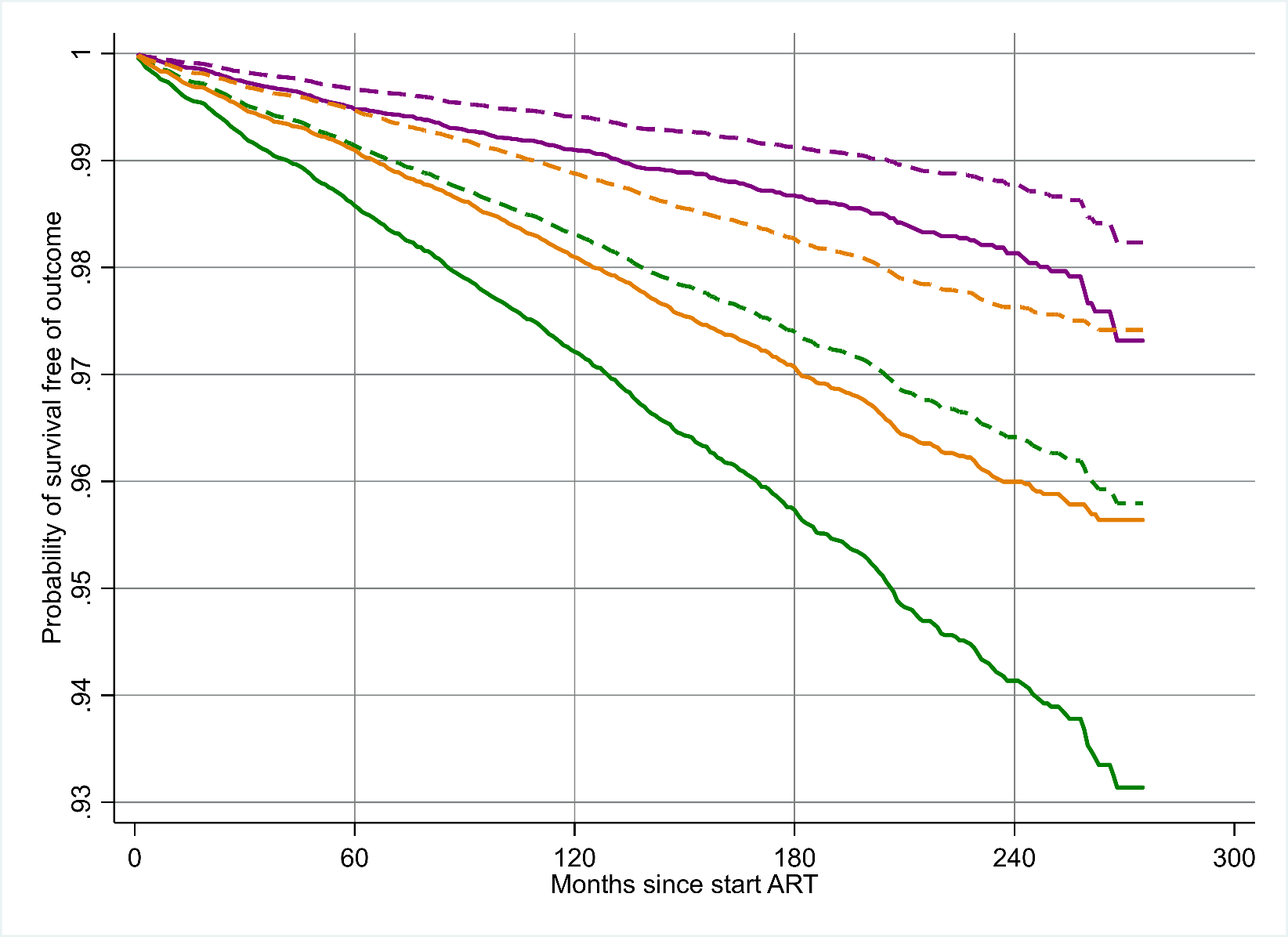 Infection-related NADM (aHR 0.65)
Infection-unrelated NADM (aHR 0.59)
All NADM
(aHR 0.60)
- - - - -  Early ART 		Late ART
Strengths & limitations
Strengths
The ATHENA cohort is one of the few cohorts which systematically collects data on prior negative HIV test results and thereby able to document recent HIV acquisition

Limitations
In 58% of included ATHENA participants time of HIV acquisition could not be determined and these were regarded as “Late ART” starters
We cannot rule out that a proportion may have started ART within 365 days of HIV acquisition
If so, this would have resulted in an underestimation of the benefit of starting ART early after HIV acquisition
Conclusion & recommendations
Starting ART within 12 months of acquiring HIV significantly reduces the risk of NADM and infection-unrelated NADM compared to starting ART later after HIV acquisition, independent of CD4+-cell count

Our results highlight the importance of initiatives to improve early diagnosis and treatment

Other HIV cohorts should invest in collecting data on prior negative HIV test results

Larger studies will be required to definitively assess the impact on infection-related NADM as well as individual NADM types
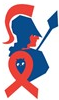 ATHENA cohort
Amsterdam UMC, Amsterdam:  M. van der Valk*, M.A. van Agtmael, M. Bomers, S.E. Geerlings, A. Goorhuis, V.C. Harris, J.W. Hovius, B. Lemkes, F.J.B. Nellen, E.J.G. Peters, T. van der Poll, J.M. Prins, K.C.E. Sigaloff, V. Spoorenberg, M. van Vugt, W.J. Wiersinga, F.W.M.N. Wit.  H. Berends, C. Bruins, J. van Eden, I.J. Hylkema-van den Bout, L.M. Laan, F.J.J. Pijnappel, S.Y. Smalhout, M.E. Spelbrink, A.M. Weijsenfeld.  N.K.T. Back, M.T.E. Cornelissen, R. van Houdt, M. Jonges, S. Jurriaans, C.J. Schinkel, M.R.A. Welkers, K.C. Wolthers. Emma Kinderziekenhuis (Amsterdam UMC, AMC site), Amsterdam:  M. van der Kuip, D. Pajkrt.  F.M. Hessing, A.M. Weijsenfeld. Admiraal De Ruyter Ziekenhuis, Goes:  M. van den Berge*, A. Stegeman.  S. Baas,  L. Hage de Looff.  A. van Arkel, J. Stohr, B. Wintermans. Catharina Ziekenhuis, Eindhoven:  M.J.H. Pronk*, H.S.M. Ammerlaan, C. de Bree.  E.S. de Munnik, S. Phaf.  B. Deiman, A.R. Jansz, V. Scharnhorst, J. Tjhie, M.C.A. Wegdam. DC Klinieken Lairesse – Hiv Focus Centrum, Amsterdam:  J. Nellen*, A. van Eeden, E. Hoornenborg,  S. de Stoppelaar  W. Alers, L.J.M. Elsenburg, H. Nobel.  C.J. Schinkel. ETZ (Elisabeth-TweeSteden Ziekenhuis), Tilburg:  M.E.E. van Kasteren*, M.A.H. Berrevoets, A.E. Brouwer. HIV nurse specialist: B.A.F.M. de Kruijf-van de Wiel.  A. Adams, M. Pawels-van Rijkevoorsel.  A.G.M. Buiting, J.L. Murck. Erasmus MC, Rotterdam:  C. Rokx*, A.A. Anas, H.I. Bax, E.C.M. van Gorp,  M. de Mendonça Melo, E. van Nood, J.L. Nouwen, B.J.A. Rijnders, C.A.M. Schurink, L. Slobbe, T.E.M.S. de Vries-Sluijs.  N. Bassant, J.E.A. van Beek, E.J.B. de Veer, M. Vriesde, L.M. van Zonneveld.  J. de Groot.  J.J.A. van Kampen, M.P.G Koopmans, J.C. Rahamat-Langendoen. Erasmus MC Sophia Kinderziekenhuis, Rotterdam:  P.L.A. Fraaij, A.M.C. van Rossum, C.L. Vermont.  L.C. van der Knaap. Flevoziekenhuis, Almere:  J. Branger*, R.A. Douma. HIV nurse consultant: A.S. Cents-Bosma, M.A. Mulder. HagaZiekenhuis, Den Haag:  E.F. Schippers*, C. van Nieuwkoop.  J. Geilings, E. van de Ven.  G. van der Hut.  N.D. van Burgel. HMC (Haaglanden Medisch Centrum), Den Haag:  E.M.S. Leyten*, L.B.S. Gelinck, F. Mollema.  M. Langbein, G.S. Wildenbeest.  T. Nguyen. Isala, Zwolle:   P.H.P. Groeneveld*, J.W. Bouwhuis, A.J.J. Lammers.  A.G.W. van Hulzen, S. Kraan, M.S.M. Kruiper.  S.B. Debast, G.H.J. Wagenvoort. Leids Universitair Medisch Centrum, Leiden:   A.H.E. Roukens*, M.G.J. de Boer, H. Jolink, M.M.C. Lambregts, H. Scheper.  N. van Holten, D. van der Sluis.  E.C.J. Claas, E. Wessels. Maasstad Ziekenhuis, Rotterdam:  J.G. den Hollander*, R. El Moussaoui, K. Pogany.  C.J. Brouwer,  D. Heida-Peters, E. Mulder, J.V. Smit, D. Struik-Kalkman.  T. van Niekerk.  O. Pontesilli, C. van Tienen. Maastricht UMC+, Maastricht:  S.H. Lowe*, A.M.L. Oude Lashof, D. Posthouwer, A. Stoop, M.E. van Wolfswinkel.  R.P. Ackens, M. Elasri, K. Houben-Pintaric, J. Schippers. T.R.A. Havenith, M. van Loo. Medisch Centrum Leeuwarden, Leeuwarden:  M.G.A. van Vonderen*, L.M. Kampschreur, C. Timmer.  M.C. van Broekhuizen, S. Faber.  A. Al Moujahid. Medisch Spectrum Twente, Enschede:  G.J. Kootstra*, C.E. Delsing.  M. van der Burg-van de Plas, L. Scheiberlich. Noordwest Ziekenhuisgroep, Alkmaar:  W. Kortmann*, G. van Twillert*, R. Renckens, J. Wagenaar. Hiv-consulenten &  D. Ruiter-Pronk, B. Stander.  J.W.T. Cohen Stuart, M. Hoogewerf, W. Rozemeijer, J.C. Sinnige. OLVG, Amsterdam:  K. Brinkman*, G.E.L. van den Berk, K.D. Lettinga, M. de Regt, W.E.M. Schouten, J.E. Stalenhoef, S.M.E. Vrouenraets.  H. Blaauw, G.F. Geerders, M.J. Kleene, M. Knapen, M. Kok, I.B. van der Meché, A.J.M. Toonen, S. Wijnands, E. Wttewaal. HIV clinical virologists: D. Kwa, T.J.W. van de Laar. Radboudumc, Nijmegen:  R. van Crevel*, K. van Aerde, A.S.M. Dofferhoff, S.S.V. Henriet, H.J.M. ter Hofstede, J. Hoogerwerf, O. Richel.  M. Albers, K.J.T. Grintjes-Huisman, M. de Haan, M. Marneef.  M. McCall, J. Rahamat-Langendoen, E. Ruizendaal. HIV clinical pharmacology consultant: D. Burger. Rijnstate, Arnhem:  E.H. Gisolf*, M. Claassen, R.J. Hassing,.  G. ter Beest, P.H.M. van Bentum, Y. Neijland, M. Valette.  C.M.A. Swanink, M. Klein Velderman. Spaarne Gasthuis, Haarlem:  S.F.L. van Lelyveld*, R. Soetekouw.  L.M.M. van der Prijt, J. van der Swaluw.  B.L. Herpers, J.S. Kalpoe, A. Vahidnia. Medisch Centrum Jan van Goyen, Amsterdam:  F.N. Lauw, D.W.M. Verhagen.  M. van Wijk. Universitair Medisch Centrum Groningen, Groningen:  W.F.W. Bierman*, M. Bakker, R.A. van Bentum, M.A. van den Boomgaard, J. Kleinnijenhuis, E. Kloeze, A. Middel, D.F. Postma, H.M. Schenk, Y. Stienstra, M. Wouthuyzen-Bakker.  A. Boonstra, M.M.M. Maerman,  D.A. de Weerd.  K.J. van Eije, M. Knoester, C.C. van Leer-Buter, H.G.M. Niesters. Beatrix Kinderziekenhuis (Universitair Medisch Centrum Groningen), Groningen:  B.R. Brandsema, E.H. Schölvinck, A.R. Verhage.  N. van der Woude.  M. Knoester, C.C. van Leer-Buter, H.G.M. Niesters. Universitair Medisch Centrum Utrecht, Utrecht:  T.Mudrikova*, R.E. Barth, A.H.W. Bruns, P.M. Ellerbroek, M.P.M. Hensgens, J.J. Oosterheert, E.M. Schadd, A. Verbon, B.J. van Welzen.  B.M.G. Griffioen-van Santen, I. de Kroon.  R. Schuurman, F.M. Verduyn Lunel, A.M.J. Wensing. Wilhelmina Kinderziekenhuis, UMC Utrecht, Utrecht: Y.G.T. Loeffen, T.F.W. Wolfs.  M. Kok.  F.M. Verduyn Lunel, A.M.J. Wensing. Curaçao Medical Center, Willemstad (Curaçao):  E.O.W. Rooijakkers, D. van de Wetering.  A. Alberto. I. der Meer. Coordinating centre: M. van der Valk, S. Zaheri. A.C. Boyd, D.O. Bezemer, V.W. Jongen, A.I. van Sighem, C. Smit, F.W.M.N. Wit, M.M.J. Hillebregt, T.J. Woudstra, T. Rutkens, D. Bergsma, N.M. Brétin, L.E. Koster, K.J. Lelivelt, L. van de Sande, M.J.C. Schoorl, K.M. Visser, S.T. van der Vliet, F. Paling, M. van den Akker, O.M. Akpomukai, R. Alexander, Y.M. Bakker, L. Bastos Sales, A. El Berkaoui, M. Bezemer-Goedhart, E.A. Djoechro, J.M. Grolleman, I. El Hammoud, M.R. Khouw, C.R.E. Lodewijk, E.G.A. Lucas, S. van Meerveld-Derks, H.W. Mulder, L. Munjishvili, C.M.J. Ree, R. Regtop, A.F. van Rijk, Y.M.C. Ruijs-Tiggelman, P.P. Schnörr, R. van Veen, W.H.G. van Vliet-Klein Gunnewiek, E.C.M Witte. D. Bergsma, N.M. Brétin, Y.M.C. Ruijs-Tiggelman.